Alaska
Les 1
Doel van de les:
> Wij kunnen op basis van de voor- en achterkant voorspellen wat voor soort boek ‘Alaska’ is   en wat het schrijfdoel van de auteur is.
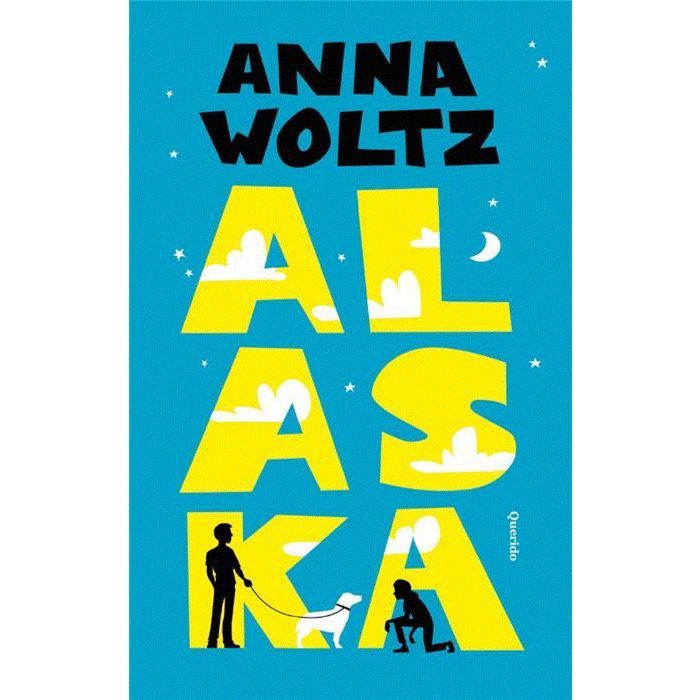 Copyright ©Success for All. Alle rechten voorbehouden
Alaska
Les 1
Stap 1: Teamnaam
Vraag:

> Wat hebben wij met elkaar gemeen?
Team	Bepaal teamnaam
	Bepaal yell
	Bepaal samenwerkvaardigheid
	
	10 minuten

Klaar?	Werken aan de teamposter
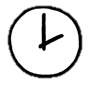 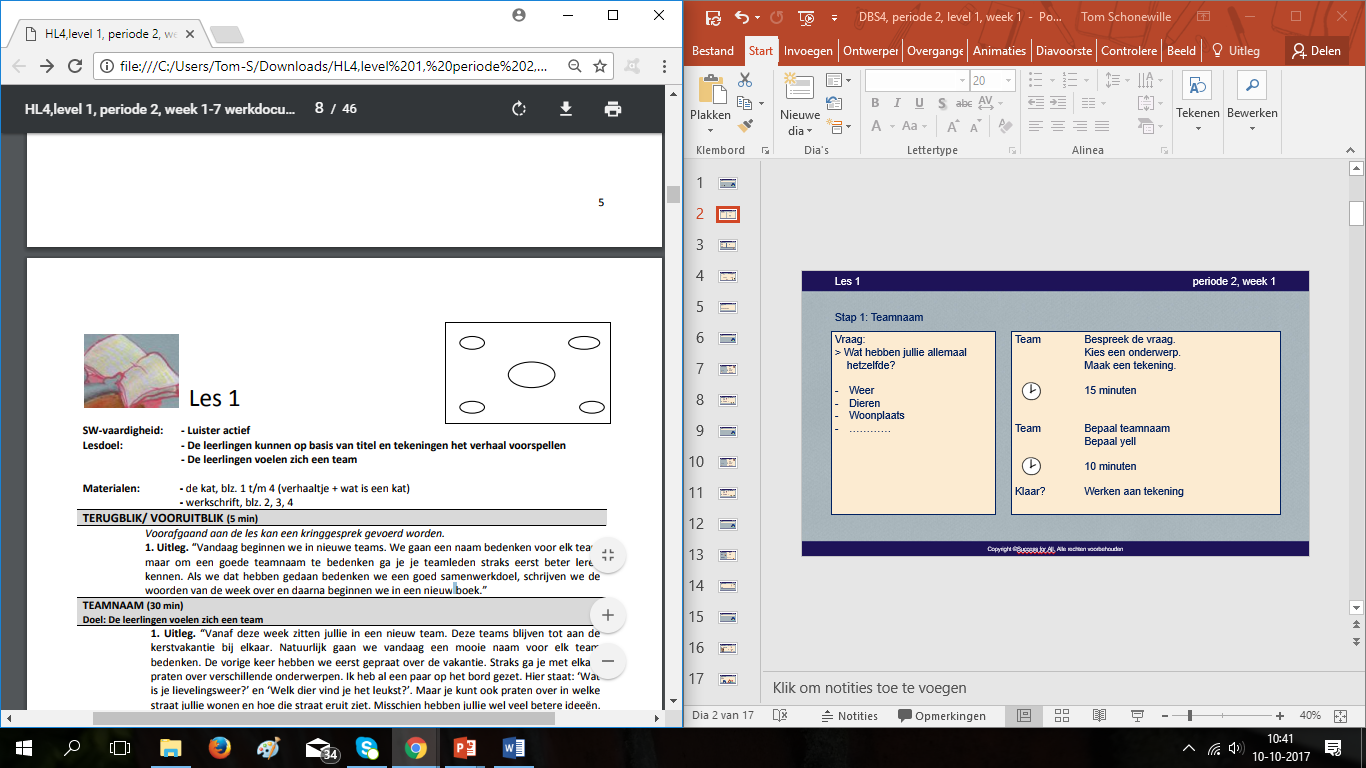 Copyright ©Success for All. Alle rechten voorbehouden
Les 1
Alaska
Stap 2: Voorspellen nieuw boek & doel van de schrijver
Team	Gooi met de dobbelsteen	Beantwoord de vraag op de kaart (aanwijzingen boek)
	Teamantwoord
	
	10 minuten

Maatje	Wat is het doel van de schrijver?
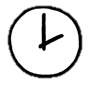 Copyright ©Success for All. Alle rechten voorbehouden
Les 1
Alaska
Stap 3: Woorden van de week
acuut
de proviand
(op) rantsoen
Zelf	Zoek de betekenis op in het woordenboek
	Haal woorden voor het teamwoordenboek 	uit de tekst

Klaar?	Studiewijzers invullen
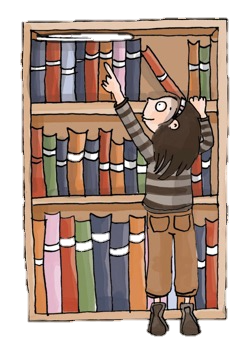 Copyright ©Success for All. Alle rechten voorbehouden
Les 1
Alaska
Stap 4: Terugblik en vooruitblik
Terugblik
> Nieuwe teams
> Samenwerkvaardigheid
> Woorden van de week
> Voorlezen
> Punten en feedback

Vooruitblik
> Woorden van de week
> Teamopdrachten
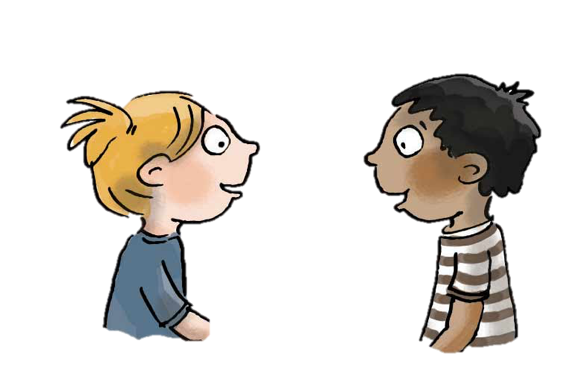 Copyright ©Success for All. Alle rechten voorbehouden
Les 2
Alaska
Doel van de les:
> Wij kunnen voorspellen wat er met Sven aan de hand zou kunnen zijn.
> Wij kunnen vergelijkingen benoemen die Sven en Parker maken in het verhaal.
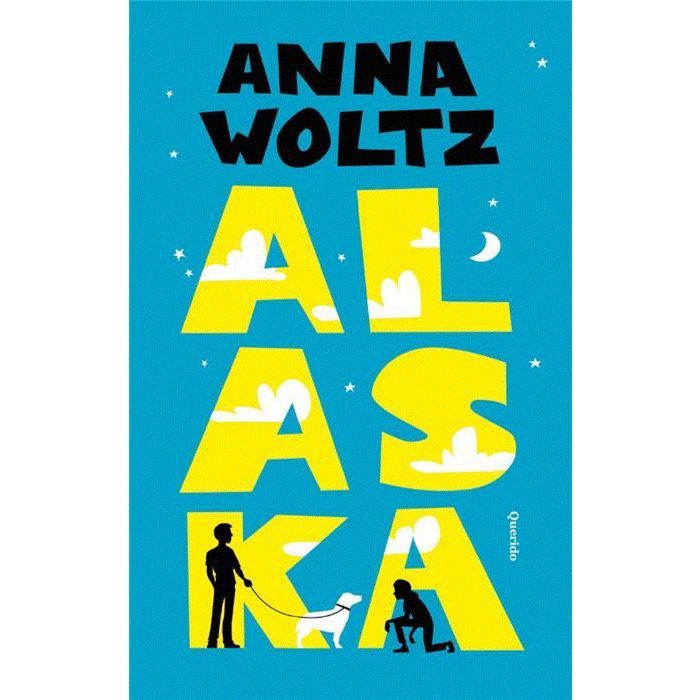 Copyright ©Success for All. Alle rechten voorbehouden
Les 2
Alaska
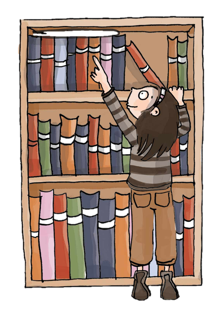 Team	Teamwoordenboek

	Tijdens het lezen

Klaar?	Woorden van de week
Stap 1:	Woorden van de week





Stap 2:	Lezen en teamopdrachten
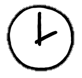 Team	Voorspelling doen
	Plannen van de opdrachten

	5 minuten

Zelf	Lees bladzijde 24 t/m 39
	Memo’s plakken

	10 minuten

Klaar?	Woorden van de week
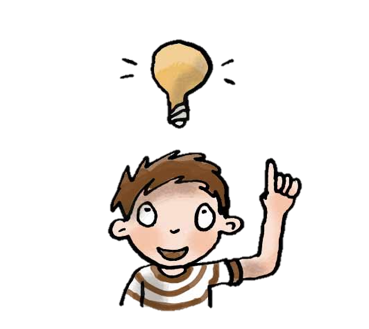 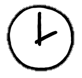 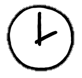 Copyright ©Success for All. Alle rechten voorbehouden
Les 2
Alaska
Stap 3: Maatjeswerk/teamwerk
Stap 4: Terugblik en vooruitblik
Maatje	Memo’s vergelijken, uitleggen
	
	10 minuten

Klaar?	Duolezen: blz. 38 t/m 39

Team	Opdrachten maken.

	20 minuten

Groep	Voorspelling bespreken
	Vergelijkingen bespreken
Terugblik
> Woorden van de week
> Teamopdrachten
> Punten en feedback

Vooruitblik
> Woorden van de week
> Teamopdrachten
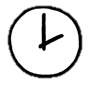 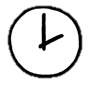 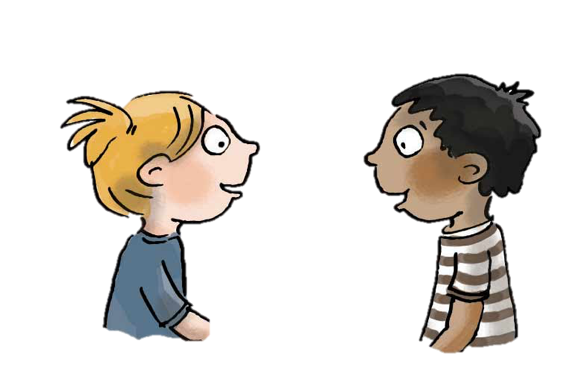 Copyright ©Success for All. Alle rechten voorbehouden
Les 3
Alaska
Doel van de les:
> Wij kunnen de overeenkomsten en verschillen tussen Sven en Parker benoemen.
> Wij kunnen een opzoek- of nadenkvraag formuleren over Sven of Parker.
> Wij kunnen het gedrag van Sven richting Alaska onder woorden brengen en vergelijken in verschillende situaties.
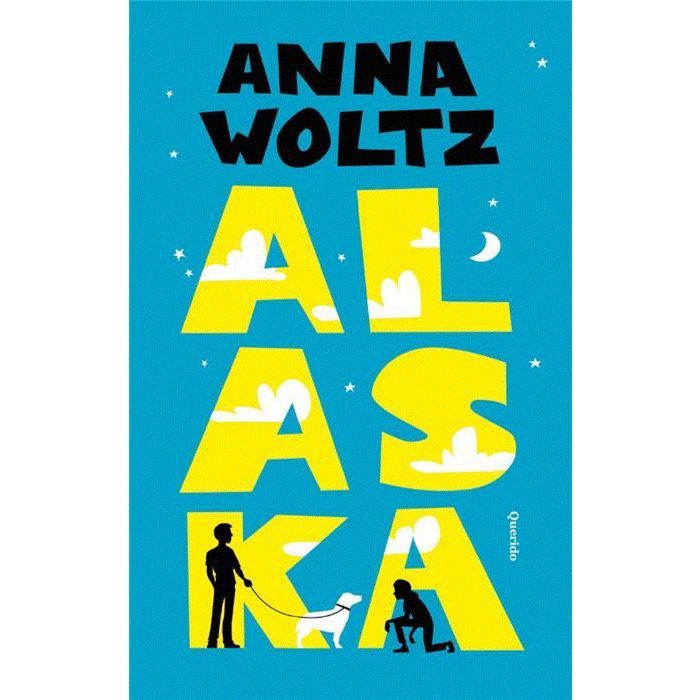 Copyright ©Success for All. Alle rechten voorbehouden
Les 3
Alaska
Stap 1:	Woorden van de week





Stap 2:	Lezen en teamopdrachten
Team	Teamwoordenboek afmaken

	Tijdens het lezen

Klaar?	Woorden van de week afmaken
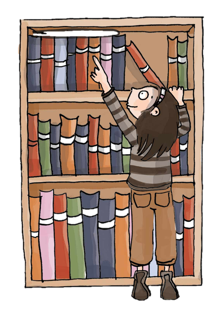 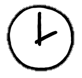 Team	Plannen van de opdrachten

Zelf	Lees bladzijde 40 t/m 54
	Memo’s plakken

	10 minuten

Klaar?	Woorden van de week
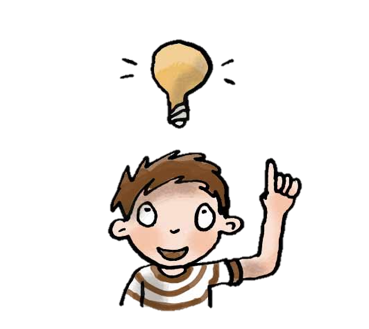 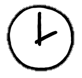 Copyright ©Success for All. Alle rechten voorbehouden
Les 3
Alaska
Stap 3: Maatjeswerk/teamwerk
Stap 4: Terugblik en vooruitblik
Maatje	Memo’s vergelijken, uitleggen
	
	10 minuten

Klaar?	Duolezen blz. 52 t/m 54

Team	Opdrachten maken.

	10 minuten

Groep	Overeenkomsten & verschillen 
	tussen Sven en Parker 	benoemen, zelfbedachte vraag
	en Svens gedrag bespreken
Terugblik
> Teamopdrachten
> Woorden van de week
> Punten en feedback

Vooruitblik
> Toets
> Introductie schrijfopdracht
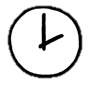 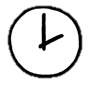 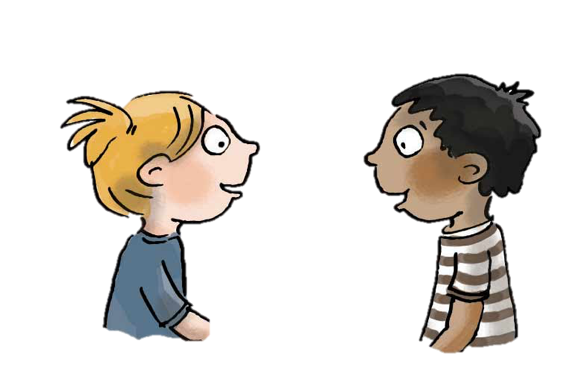 Copyright ©Success for All. Alle rechten voorbehouden
Les 4
Alaska
Doel van de les:
> Ik kan informatie uit een tekst halen.
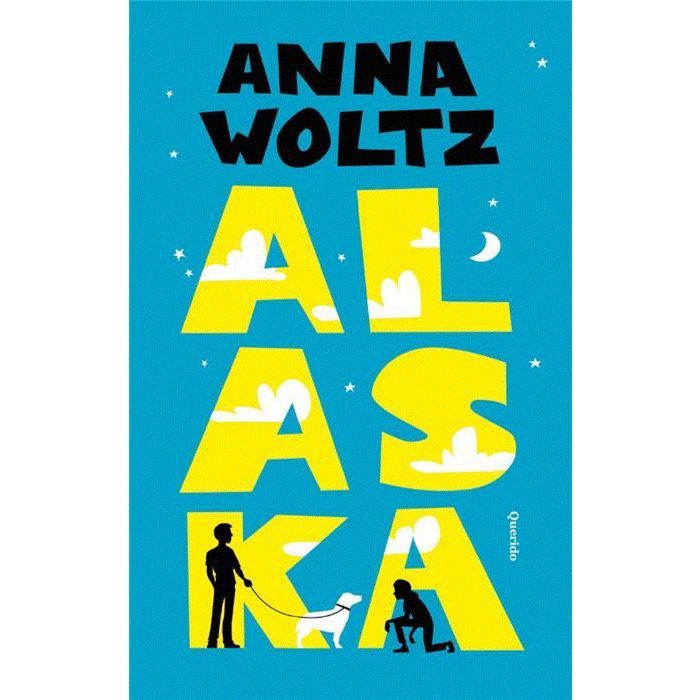 Copyright ©Success for All. Alle rechten voorbehouden
Les 4
Alaska
Stap 1:	Woorden van de week 




Stap 2:	Toets
Zelf	Oefenen voor de toets

	5 minuten
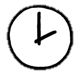 Zelf	Toets maken (lees bladzijde 55 t/m 71)

	30 minuten

Klaar?	Woorden van de week afmaken
	Stillezen
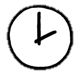 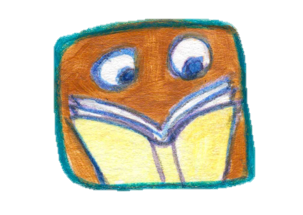 Copyright ©Success for All. Alle rechten voorbehouden
Les 4
Alaska
Stap 3:	Voorbereiden op de schrijfopdracht
Team	Mindmap over hulphonden invullen. Taken 	verdelen.

	10 minuten

Klaar?	Een begin maken met de poster
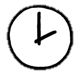 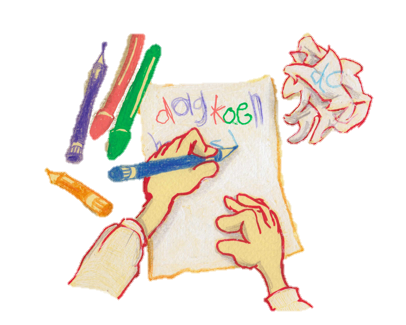 Copyright ©Success for All. Alle rechten voorbehouden
Les 4
Alaska
Stap 4: Terugblik en vooruitblik
Terugblik
> Toets
> Voorbereiding op de schrijfopdracht
> Punten en feedback

Vooruitblik
> Afmaken teamopdrachten
> Schrijfopdracht
> Terugblik op de voorspelling
> Inleveren teamboekje en teamwoordenboek
> Team van de week
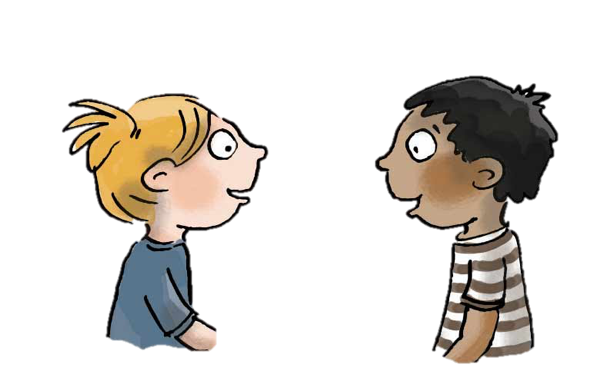 Copyright ©Success for All. Alle rechten voorbehouden
Les 5
Alaska
Doel van de les:
> Wij kunnen een informatieposter maken over hulphonden.
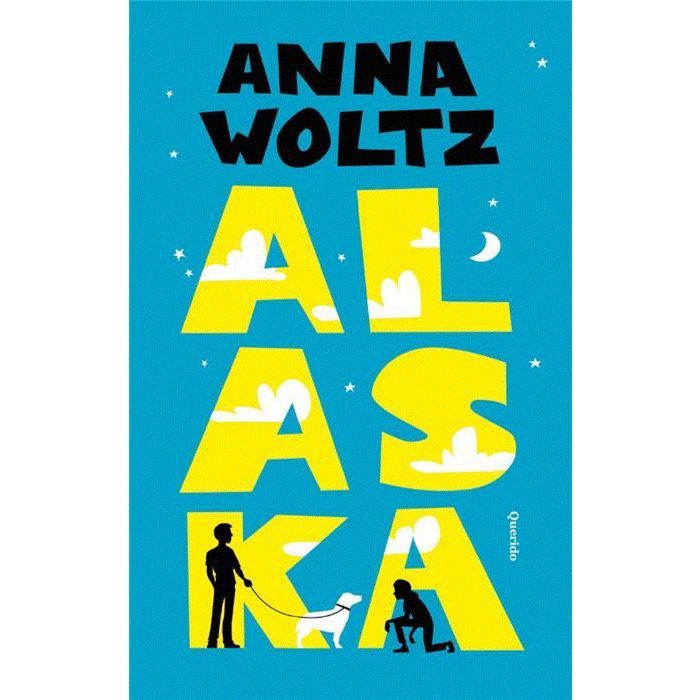 Copyright ©Success for All. Alle rechten voorbehouden
Les 5
Alaska
Stap 1: Schrijfopdracht
Zelf/groep	Lezen/voorlezen: bladzijde 72 t/m 87

Team	Teamopdrachten afmaken
	Informatieposter maken	
		
	30 minuten

Klaar? 	Meer verschillende bronnen gebruiken

Team	Overleg hoe jullie de poster gaan presenteren

	5 minuten

Groep	Presentatie van de poster

	10 minuten
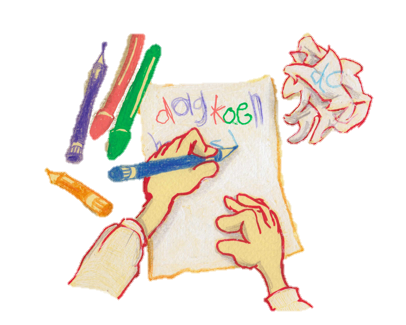 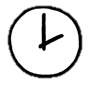 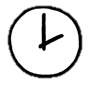 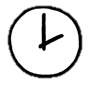 Copyright ©Success for All. Alle rechten voorbehouden
Les 5
Alaska
Stap 2: Terugblik en vooruitblik
Terugblik
> Teamboekje en teamwoordenboek inleveren
> Teamopdrachten
> Samenwerken
> Punten en feedback
> Team van de week

Vooruitblik:
> Verder lezen in:
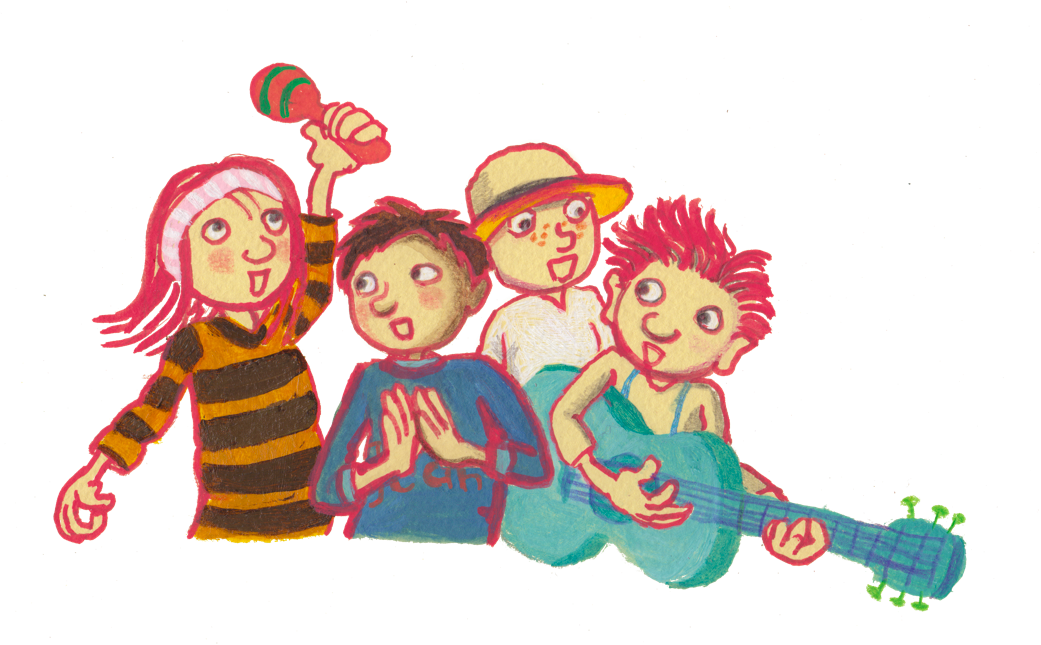 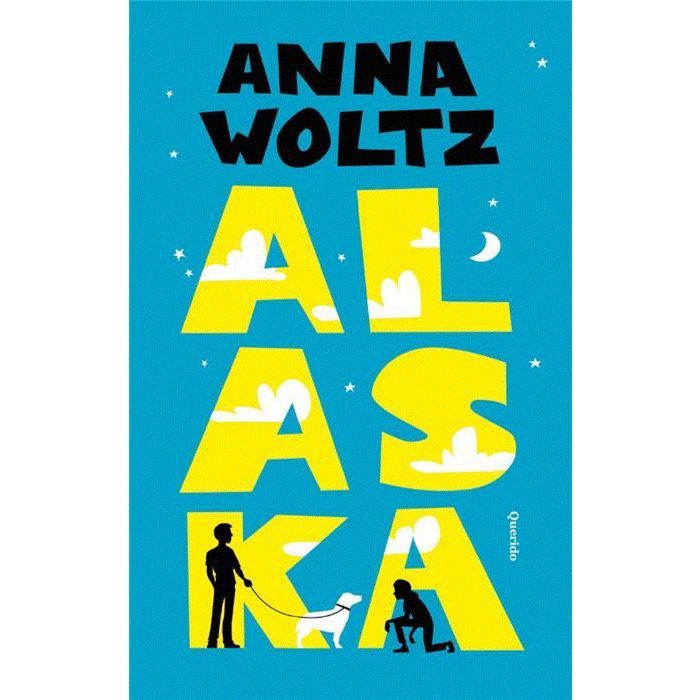 Copyright ©Success for All. Alle rechten voorbehouden